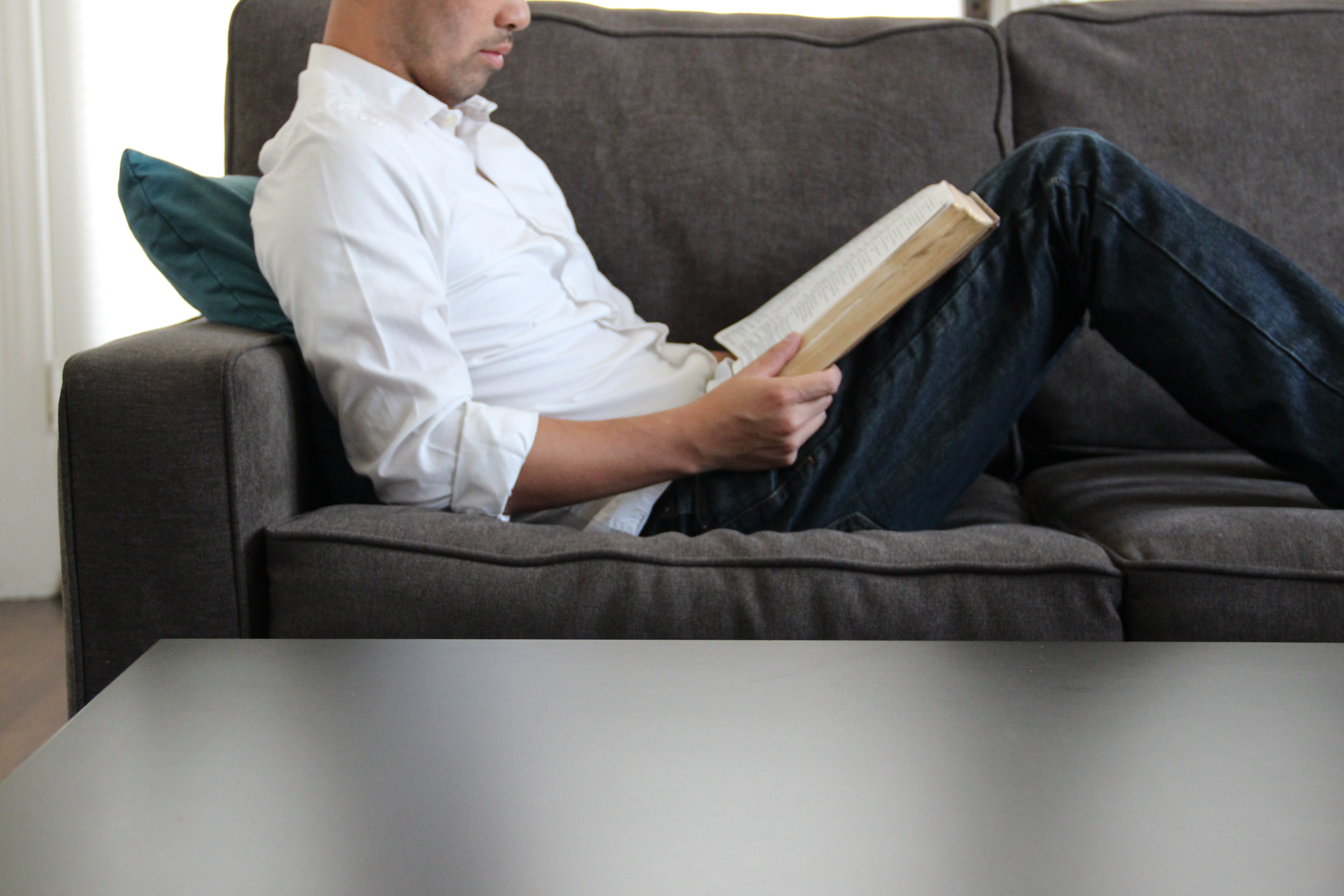 Does God’s Will Operate In Your Life?
       Gal. 2:20
GOD
RELIGION
RELIGION
JOB
JOB
FAMILY
FAMILY
GOD
FUN
FUN
FRIENDS
FRIENDS
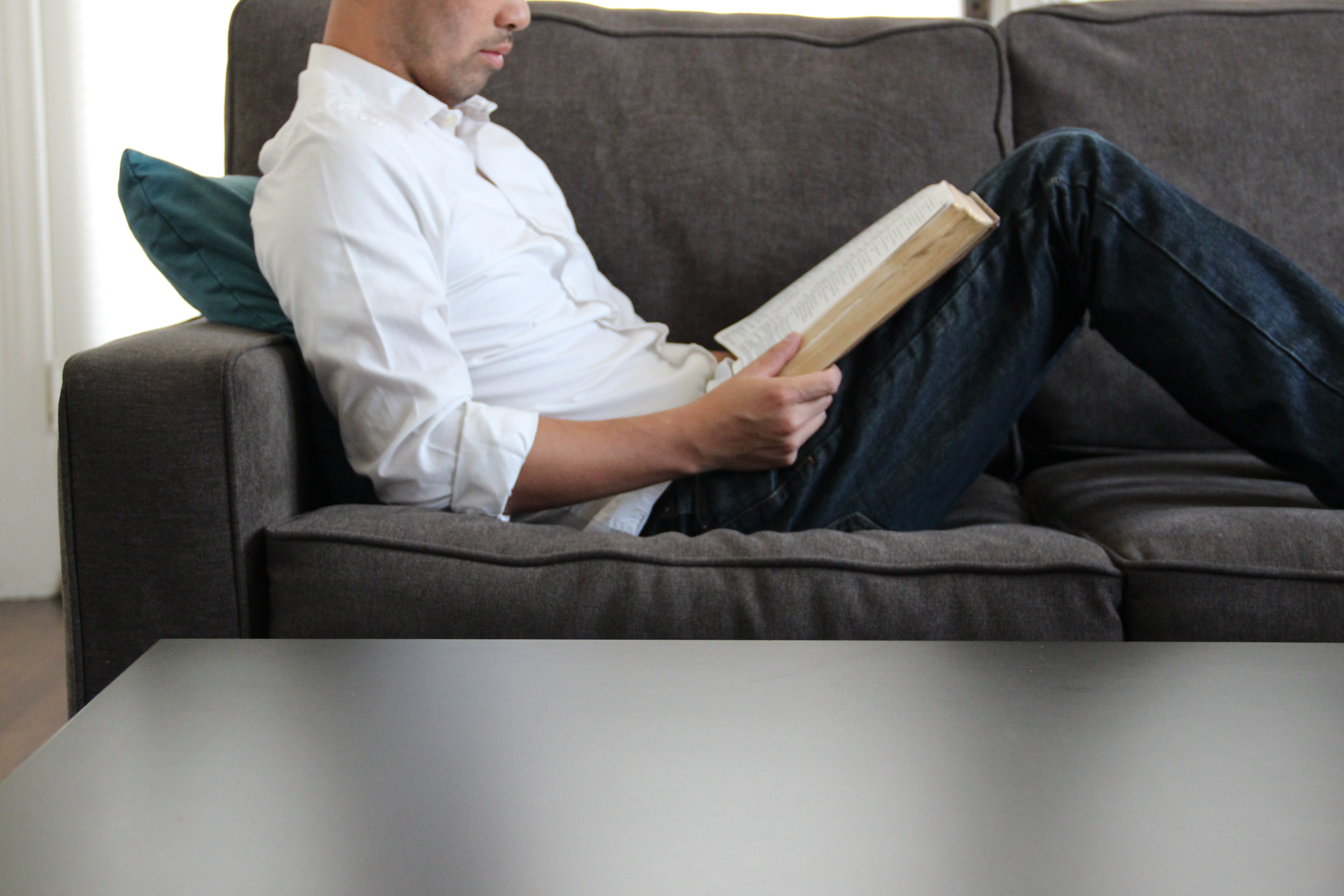 Does God’s Will Operate In Your Life?
What is the purpose of life?
Where did I come from?
I am God’s creation (Gen. 1:27; Ps. 139:13; Rom. 1:20)

Why am I here?
To serve God.

What happens after death?
Eternal existence (Matt. 25:31-34, 41)
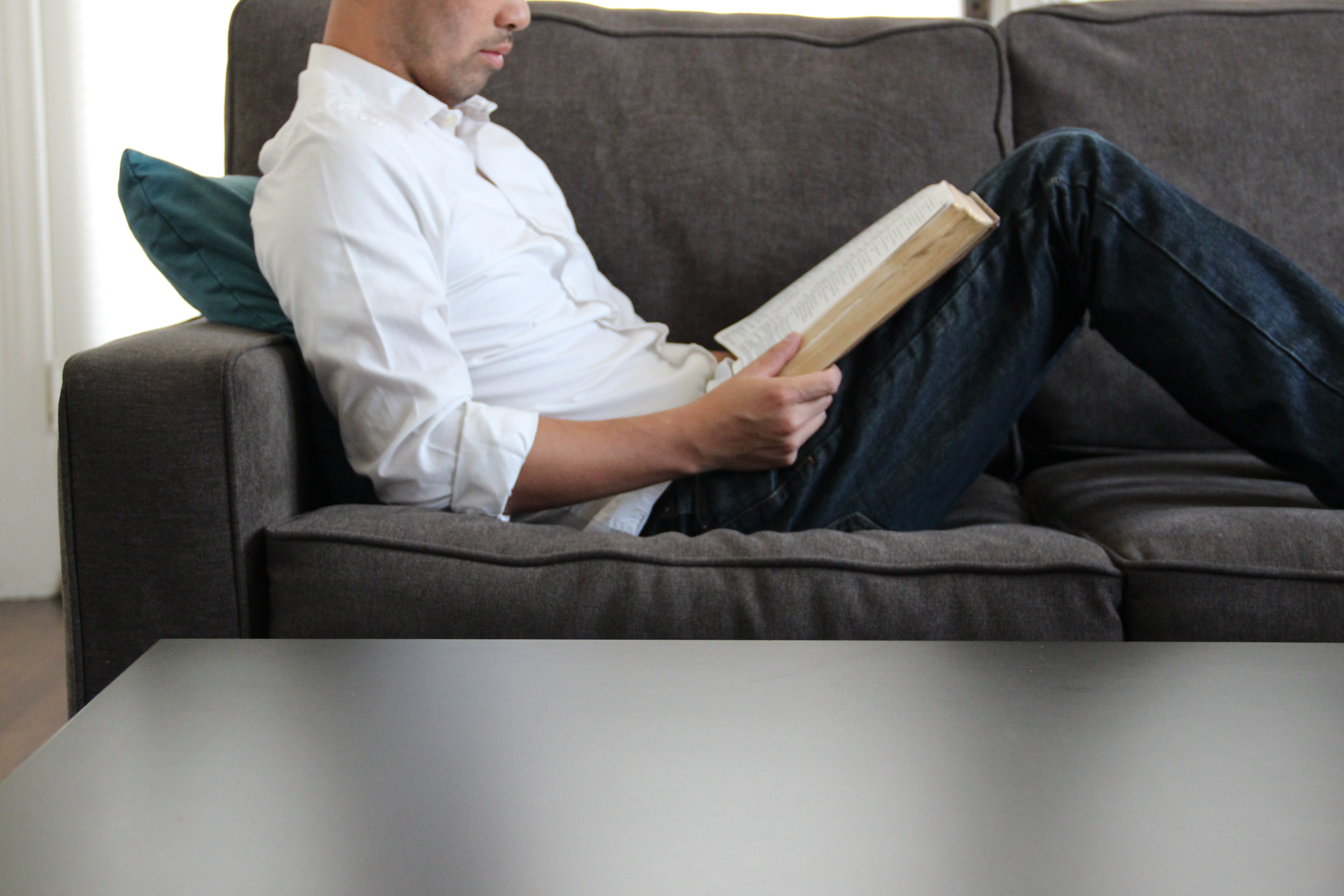 Does God’s Will Operate In Your Life?
Our Decisions
We must decide.
(Matt. 12:30)

Do we decide hastily?
(Prov. 25:8; 1 Tim. 5:22; Eccl. 5:2; Prov. 29:20)

Our decisions influence others

Decisions impact our soul.
(Matt. 25:41; Heb. 10:26-27)
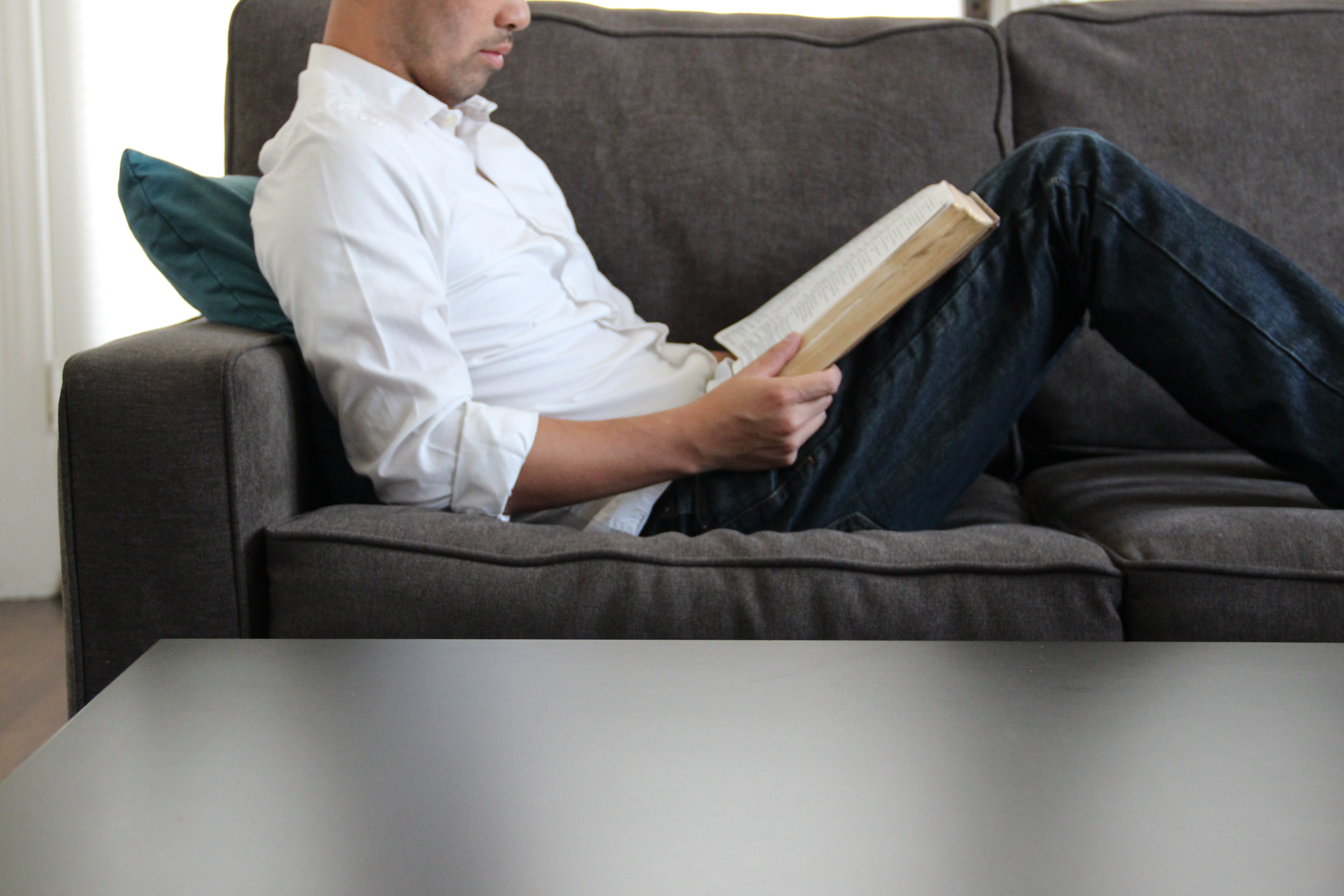 Does God’s Will Operate In Your Life?
Our Habits
Our use of time.

Caring for our body.

Prayer (Heb. 13:5; Phil. 4:6; 1 Pet. 5:7, 4:7)
Reading Scripture (Rom. 10:17)
Studying Scripture
Family Devotionals
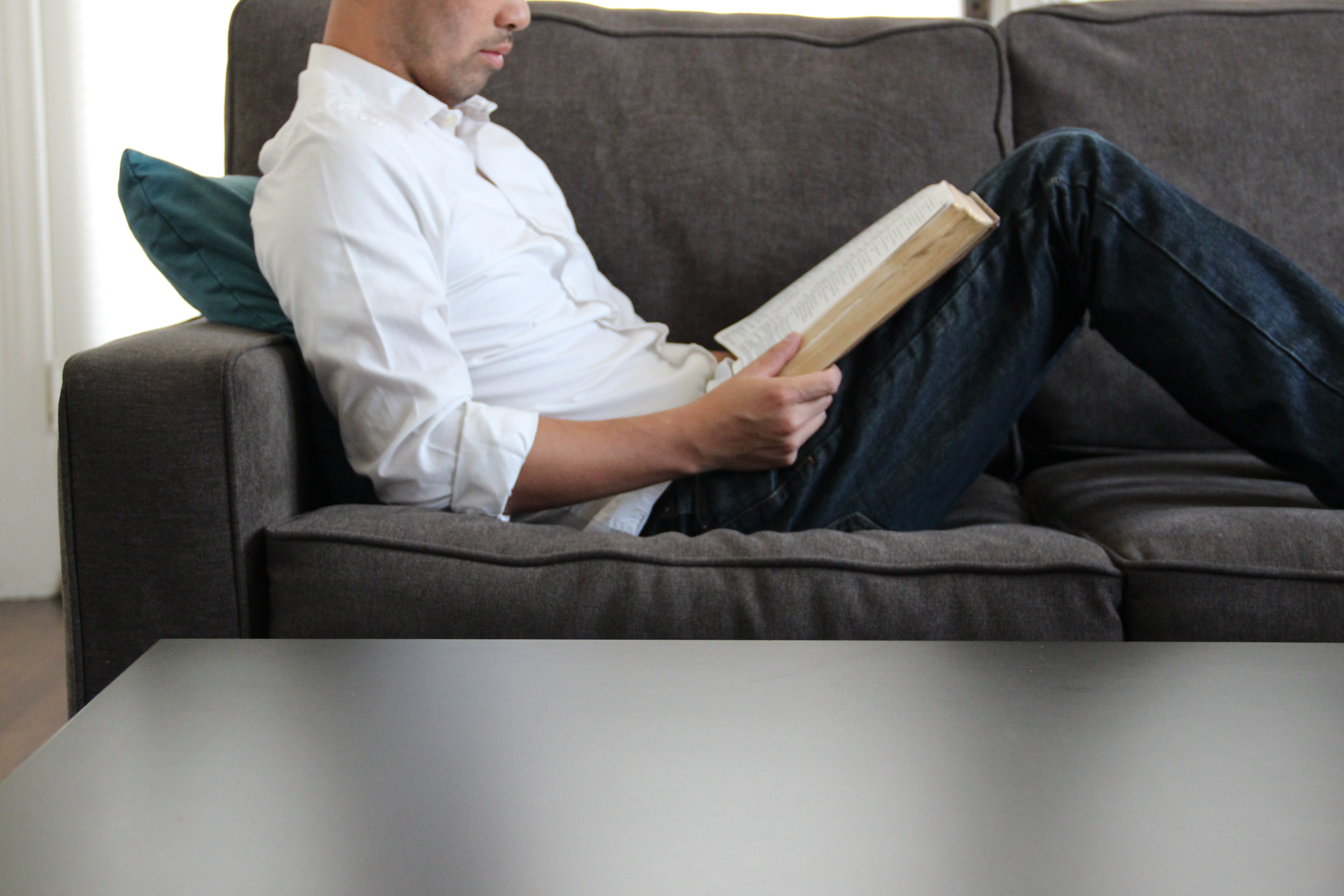 Does God’s Will Operate In Your Life?
Our Relationships
Who we associate with.
(1 Cor. 15:33)

Our marriage.

Our co-workers.
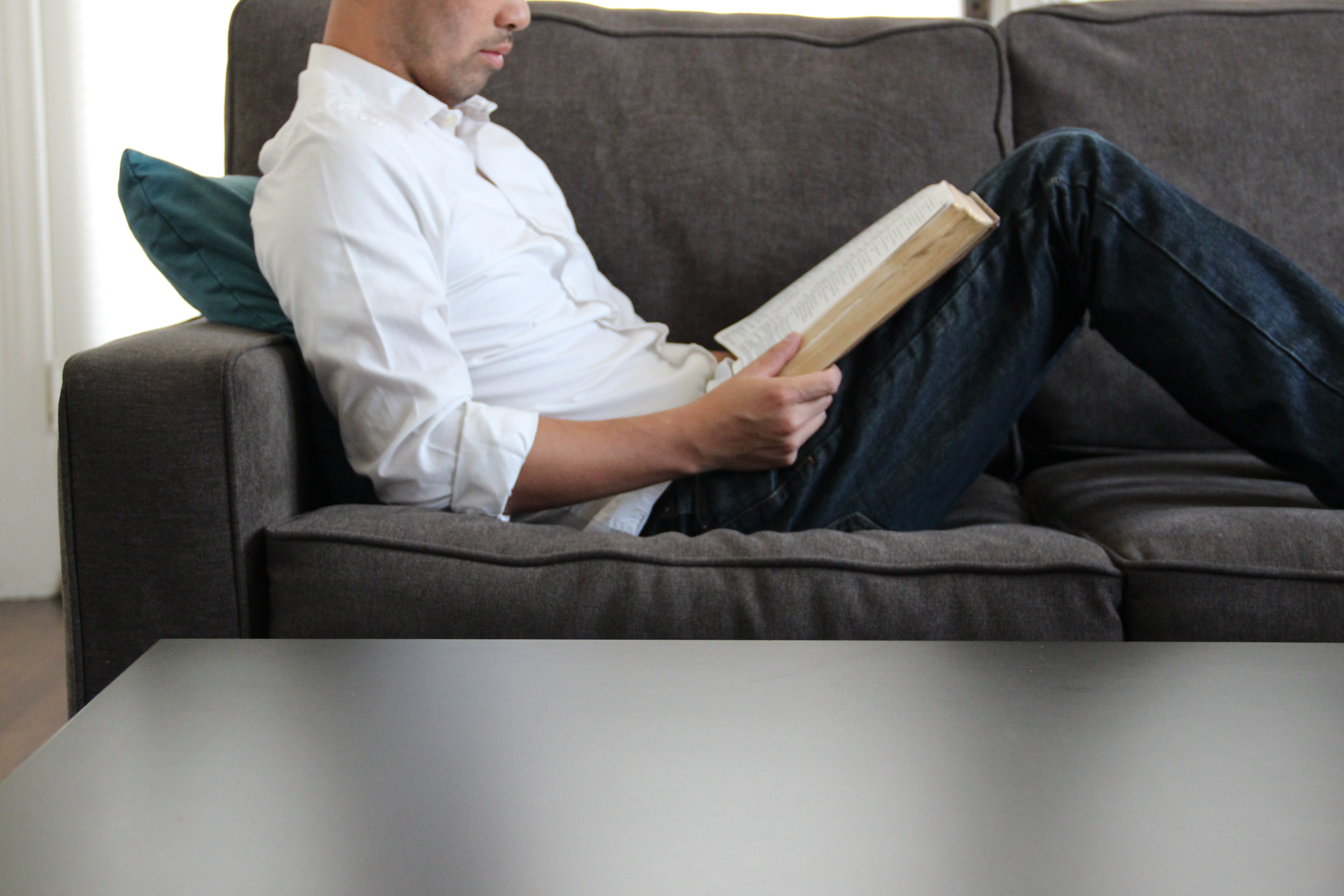 Does God’s Will Operate In Your Life?
Our Soul
Who do we listen to about religion?

God’s will or my will?

God wants our salvation!
(Luke 19:10; Matt. 26:42; Titus 2:11-12)
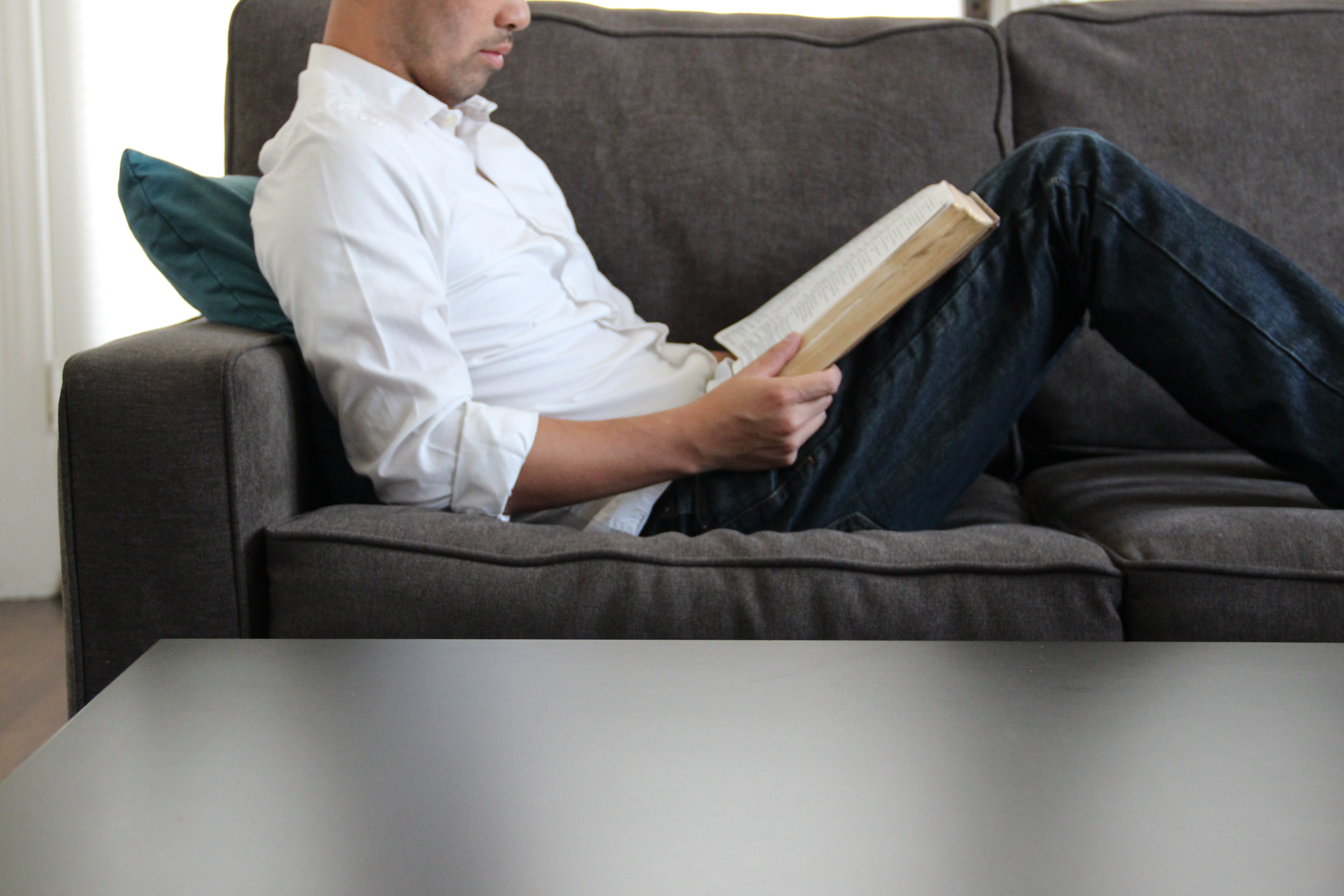 Conclusion: 
Three passages to dwell on.
Romans 12:2
1 Peter 4:1-2
1 John 2:17
Is God’s Will Operating In Your Life?